NATURESERVE ECOLOGY OVERVIEW
Natural Heritage Methodology Training
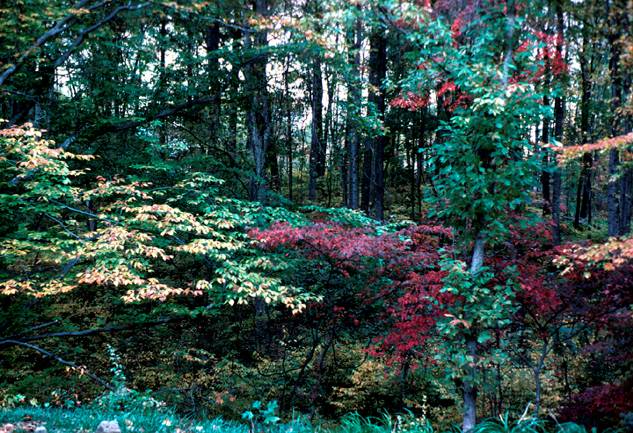 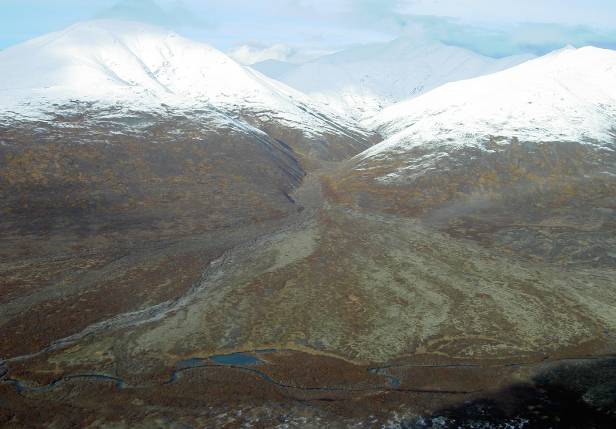 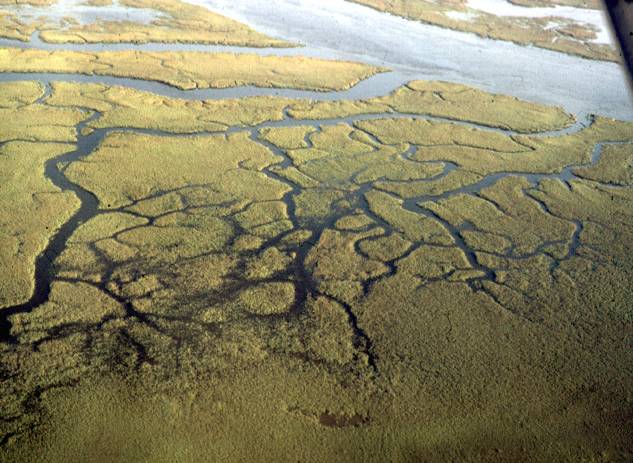 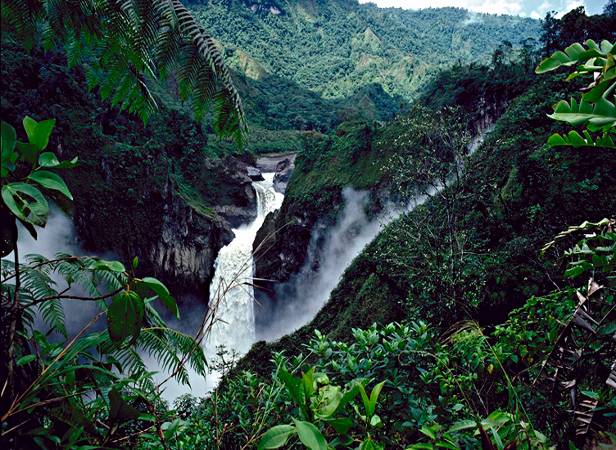 Pat Comer, Chief Terrestrial Ecologist
Ecology Overview
NatureServe Ecology Department
 Coarse Filters & Fine Filters
 NatureServe Ecology Methods
 Where should we be in 5 years?
NatureServe Terrestrial Ecology Department
[Speaker Notes: Our current org chart]
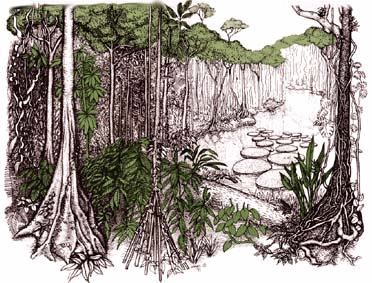 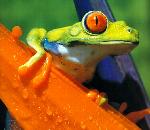 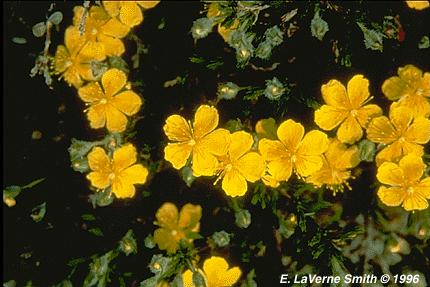 Approaches to Biodiversity Conservation
Species Diversity “hotspots”
“Vertebrate Gap Analysis”
“Umbrella Species”
“Landscape Representation”
How do we effectively represent biodiversity in  resource management and conservation?
[Speaker Notes: Underlying our work is the effective representation of biodiversity for conservation]
Coarse Filter/Fine Filter Approach
Ecological Systems
recurring groups of communities
natural landscape patterns and processes at scales useful for management and monitoring
Focal Communities
unique environments
rare plant communities
rare aquatic habitats
vulnerable species aggregations, migratory stopover points, etc.
Focal Species/Subspecies
imperiled, declining, endemic, vulnerable, “umbrella”
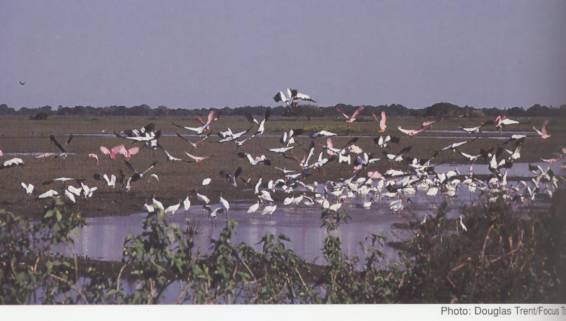 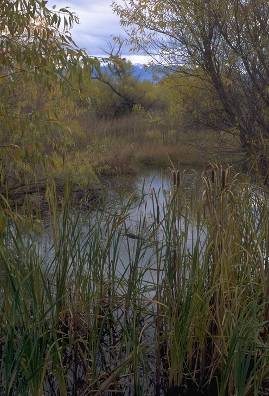 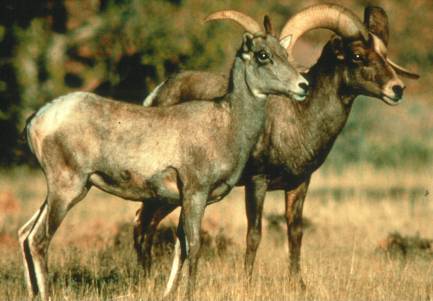 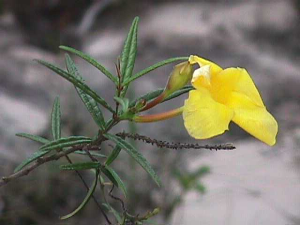 [Speaker Notes: Elements of concern are hierarchical in nature and are grouped into species, communities, and ecological systems categories. 

This encompasses what is commonly called the “coarse-filter/fine-filter approach.”  Using this approach, spearheaded by  The Nature Conservancy and NatureServe back in the 1970s, all characteristic ecological systems, then a subset of rare and vulnerable communities and species are used to represent the environmental variation and ecological processes that support all biological diversity.  
The “coarse-filter” is provided by representing characteristic ecological system types (e.g. different forest, shrubland, grassland, wetland, and riverine systems).  The “fine-filter” encompasses rare communities and species at risk that require special consideration to ensure that the ecological processes supporting them are considered in planning.

Our focus is on standard ecological classification and its application to conservation.]
NatureServe Methodology
What is it? 
 Where is it? 
 What are status and trends of each (element) type? 
What is the quality/condition of each occurrence?
(ecological  classification)
(element mapping/occurrence)
(G/N/S Status Ranks)
(ecological integrity)
[Speaker Notes: Our core methodology.  By answering these questions, we can move on to many conservation applications…]
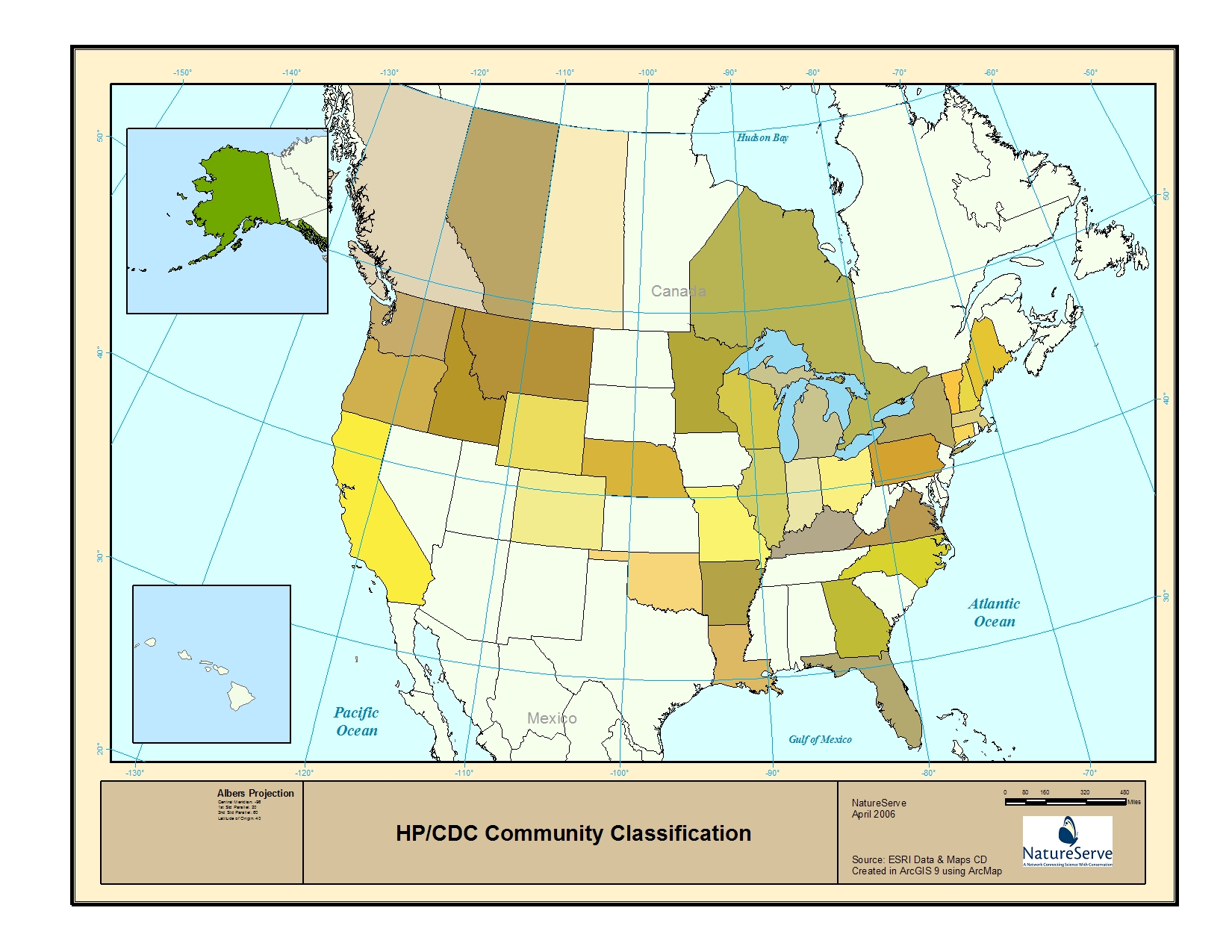 NHP/CDC Community Classifications
[Speaker Notes: Member programs maintaining local classification]
Internationally Standardized Ecological Classifications
Terrestrial
Uplands
Wetlands
Subterranean
 Aquatic
Freshwater
Riverine
Lacustrine
Marine
Estuarine
Nearshore
Deep Ocean
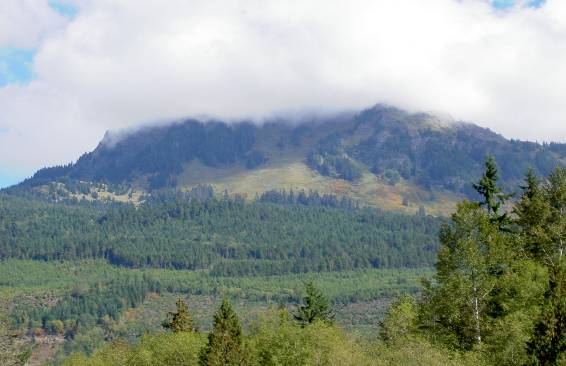 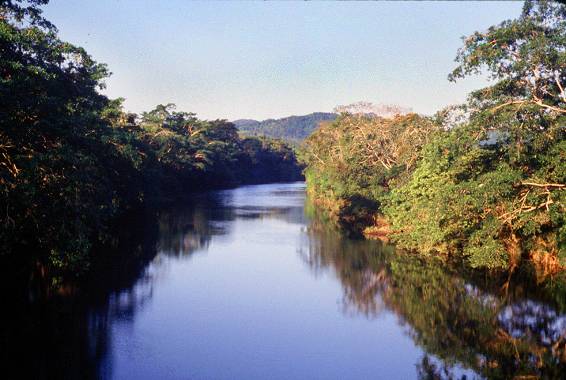 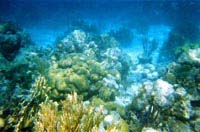 [Speaker Notes: Our focus has mostly been in terrestrial environments.  

In recent years TNC and selected member programs have advanced freshwater classification.

Just in th epast few years, we have begun to work in coastal marine ecological classification.]
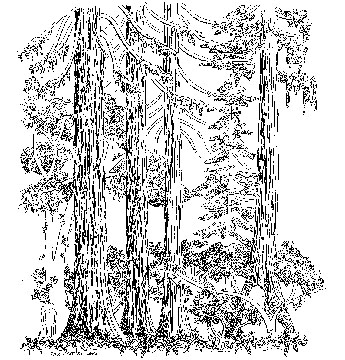 Terrestrial Ecological Classification
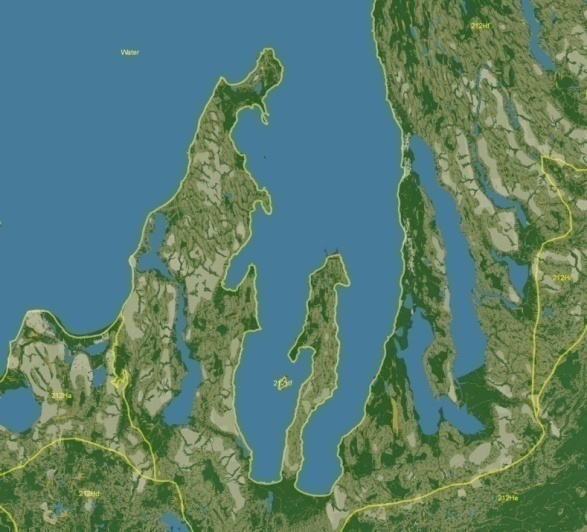 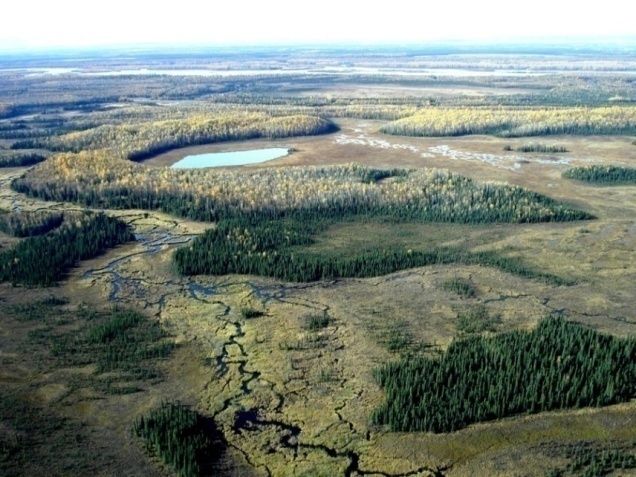 Multi-factor Classification
 Biogeography and Bioclimate
 Local Environment
 Ecological Dynamics
 Landscape Juxtaposition
 Vegetation Structure,  Composition, and Abundance
Vegetation Classification
 Biogeography 
Vegetation Structure,  Composition, and Abundance
Land Classification
 Bioclimate
 Local Environment
 Ecological Dynamics
 Landscape Juxtaposition
[Speaker Notes: A second approach to ecological classification emphasized not only vegetation, but also incorporates other environmental factors to consistently describe each unit.  

The NatureServe Terrestrial Ecological System units are driven by floristics at relatively local scales, but also integrate other biophysical factors into the definition of each type.  This approach supports a variety of additional applications beyond existing vegetation classification.  Among those, consistent development of map units down in the 1-5 hectare minimum map-unit range.]
Terrestrial Landscape (spatial) Hierarchy
Subcontinental  


Regional Landscape



Local Landscape
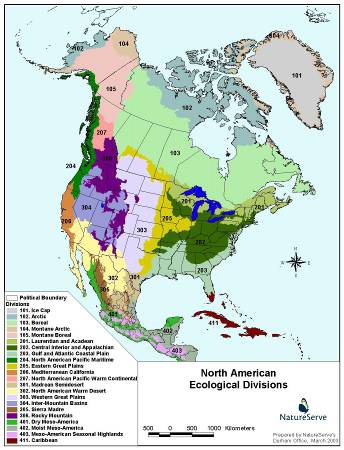 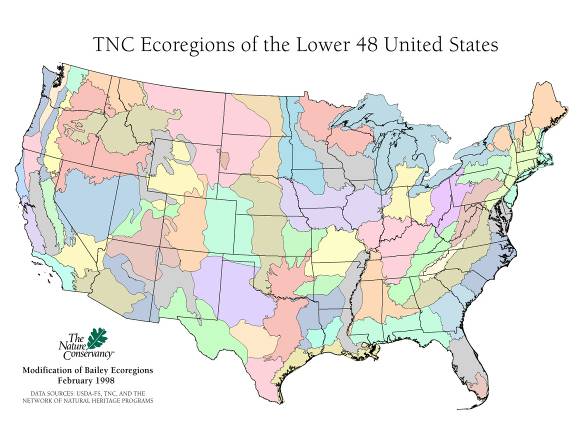 Domain Scale
Division Scale
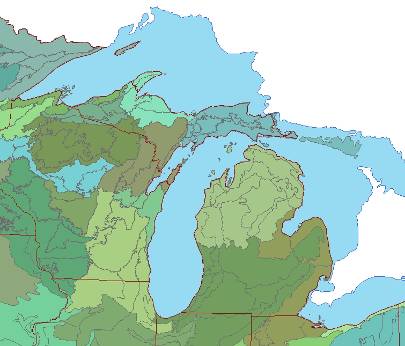 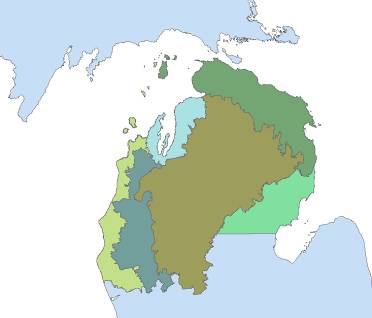 ECOMAP Province and Section
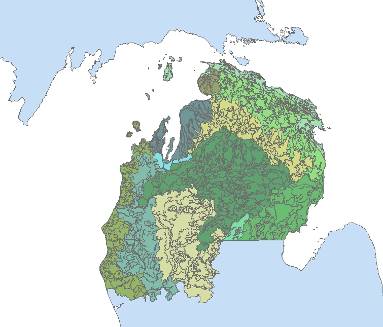 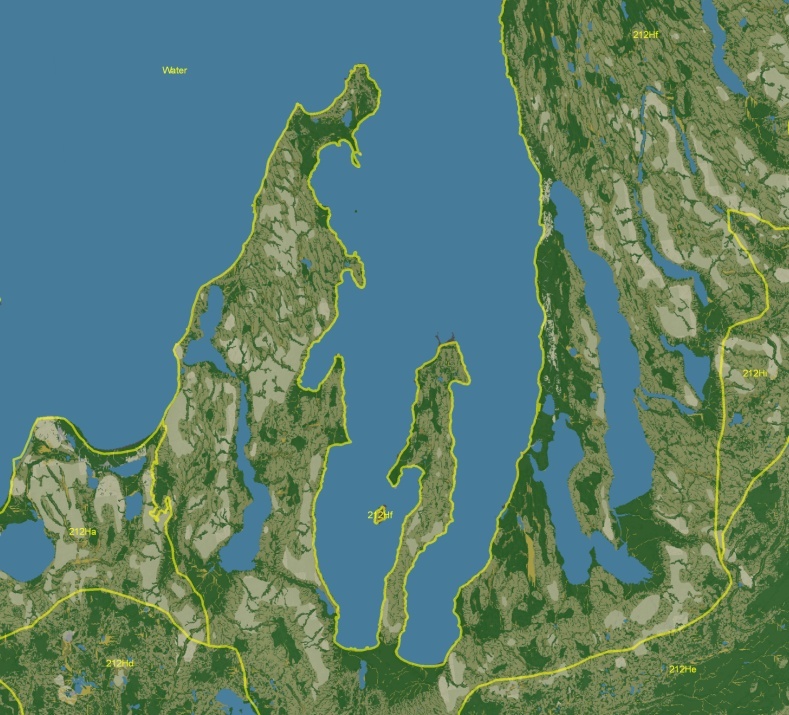 Ecological Land Type
[Speaker Notes: Mapped Classification
Emphasize abiotic attributes (climate, landform, soil, hydrology, etc.)
Commonly applied to describe site productivity for forestry and range management
Applications to predictive range mapping and ecological restoration]
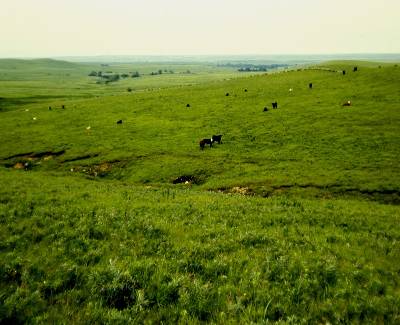 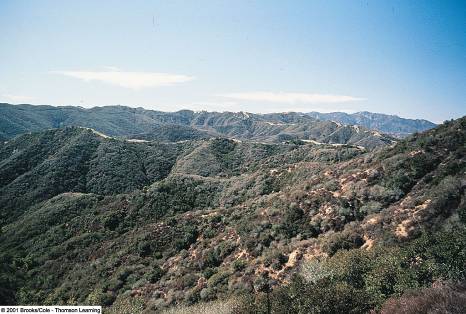 Forest & Woodland         (Mesomorphic)   Shrubland & Grassland
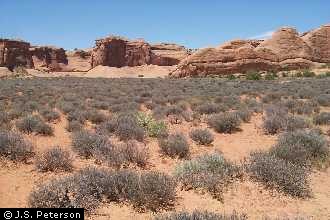 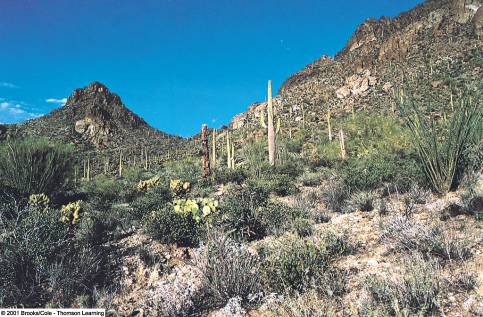 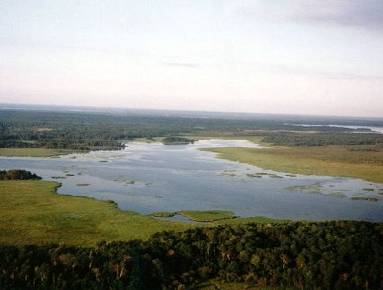 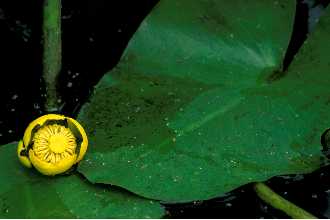 Semi-Desert Vegetation (Xeromorphic Vegetation)
Aquatic Vegetation
(Hydromorphic Vegetation)
Nonvascular Vegetation (Lithomorphic Vegetation)
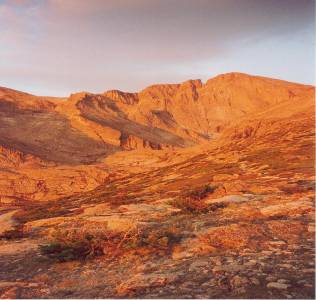 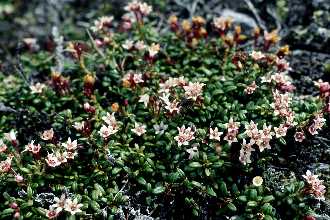 Loiseleuria procumbens
Polar and High Mountain Vegetation (Cryomorphic Vegetation)
CULTURAL VEGETATION
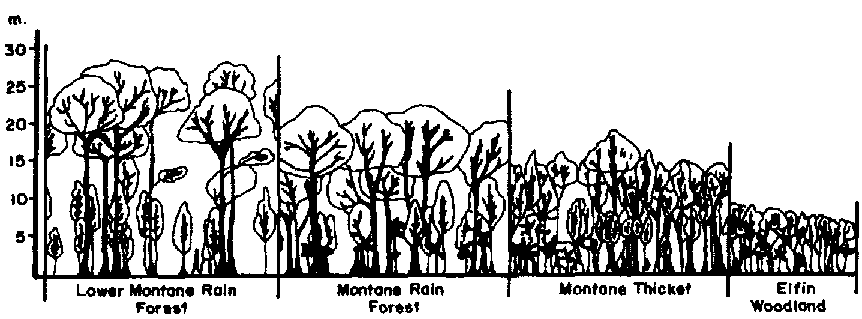 FGDC 2008 US-NVC Hierarchy  Multi-scaled Vegetation Taxonomy
Vegetated
			Natural/Semi-natural
 
Upper Levels (physiognomic)
Class	  		e.g., Forest and Woodland
Subclass		e.g., Temperate Forest and Woodland
Formation	e.g., Temperate Evergreen Broadleaf and Conifer Forest
 
Mid Levels (mixed)
Division		Eastern North America Deciduous Broadleaf & Conifer 			Forest and Woodland 
Macrogroup  	Atlantic and Gulf Coastal Plain Hardwood & Pine  
Group		Dry Longleaf Pine Woodland Group

Lower Levels (floristic)
Alliance	  	Pinus palustris / Quercus spp. Woodland Alliance
Association	Pinus palustris - Pinus taeda / Quercus geminata - 			Quercus hemisphaerica - Osmanthus americanus var. 			americanus / Assn
[Speaker Notes: This is the revised form of the US-NVC hierarchy
It addresses many of the problems of the 1997 hierarchy.]
Ecological System
Terrestrial Landscape (spatial) Hierarchy
Vegetation (taxonomic) Hierarchy (2007)
Subcontinental Subcontinental 			Upper 


Regional Landscape	 			  Mid 



Local Landscape					Lower
IVC Class
Domain Scale
IVC Subclass
Division Scale
IVC Formation
IVC Division
ECOMAP Province and Section
IVC Macrogroup
IVC Group
IVC Alliance
Ecological Land Type
IVC Association
[Speaker Notes: Though in the end, we are still coping with very complex interactions of classification concept and the spatial expression of ecological units on the ground. 

This was the reality we were dealing with when we developed terrestrial ecological systems concepts.  They take aspects of both spatially nested hierachies and taxonomic hierarchies to define pracical units for mapping and conservation.]
Terrestrial Ecological System
Group of IVC communities that tend to co-occur within landscapes with similar ecological processes, substrates, and/or environmental gradients.
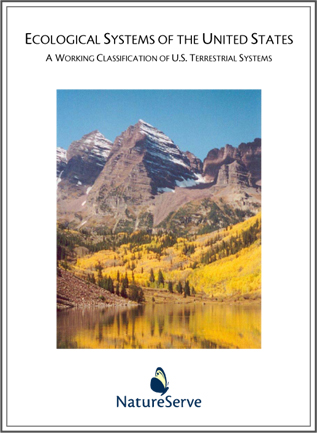 Multi-factor Classification
 Biogeography and Bioclimate
 Local Environment
 Ecological Dynamics
 Landscape Juxtaposition
 Vegetation Structure,  Composition, and Abundance
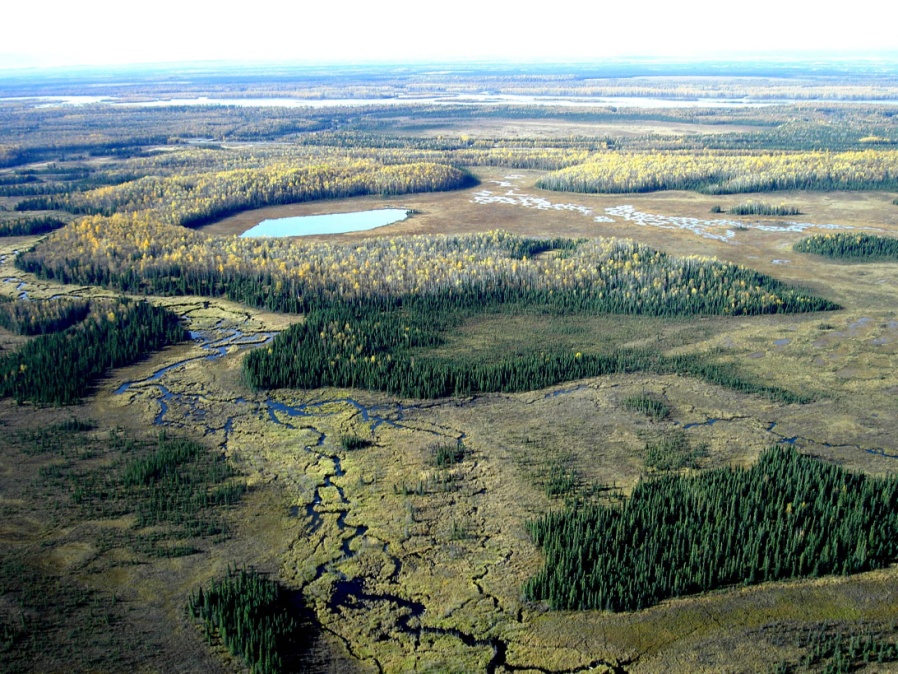 [Speaker Notes: Ecological Systems are driven by floristics at relatively local scales, but may expand beyond alliances by relaxing physiognomic criteria.  This supports consistent development of map units down in the 1-5 hectare mmu range.]
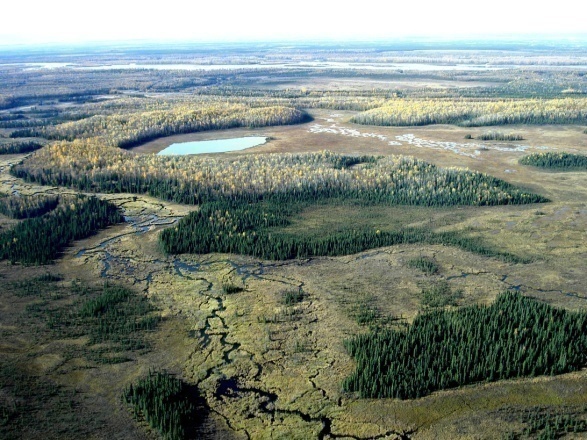 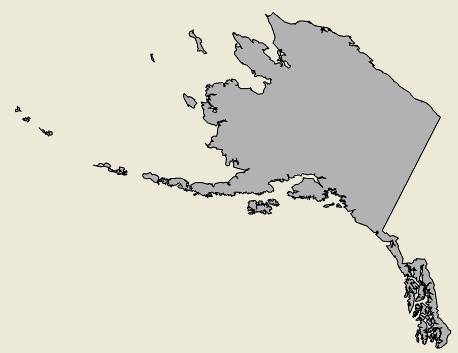 Ecological System and component  
Vegetative States
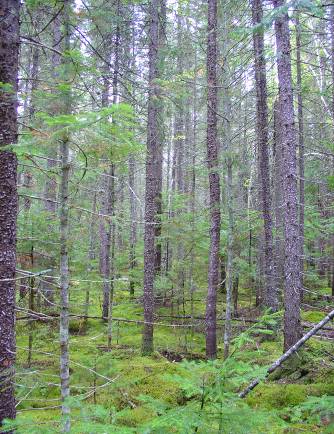 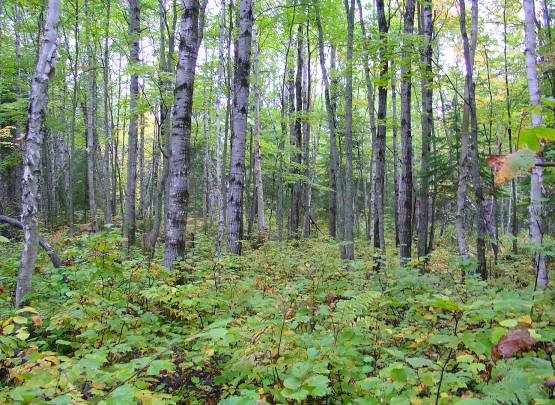 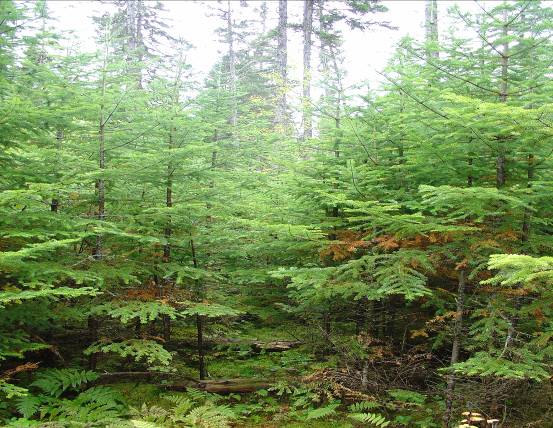 Class B 
(Mid Closed)
Class C (Mid Open)
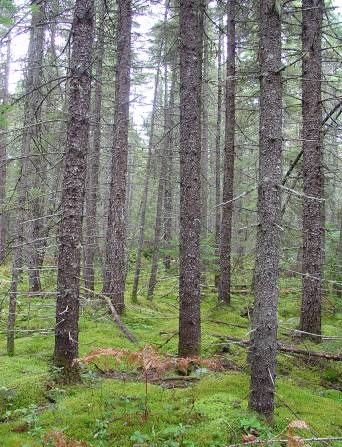 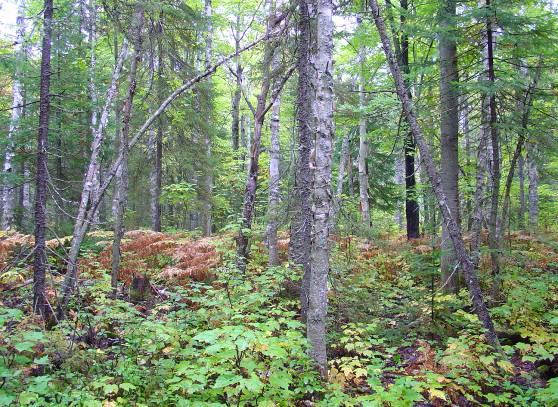 Class A (herb/shrub/treed)
Class E 
(Late Closed)
Class D (Late Open)
State and Transition Model
Succession
Disturbance
[Speaker Notes: Graphic representation of a VDDT model – quantitative state and transition model – NE Lowland Spruce-Fir Forest
Grey arrows represent successional pathways.
Red arrows represent disturbance transitions.]
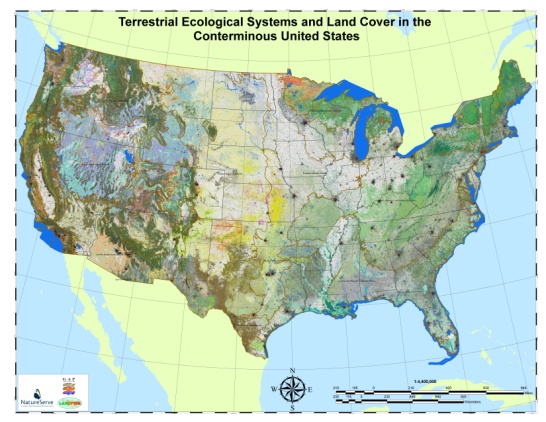 Terrestrial Ecological System (~1000 in North America)
IVC Macrogroups (~150 in U.S. and Canada)
Numbers of Classification Units
IVC Formations(20 types)
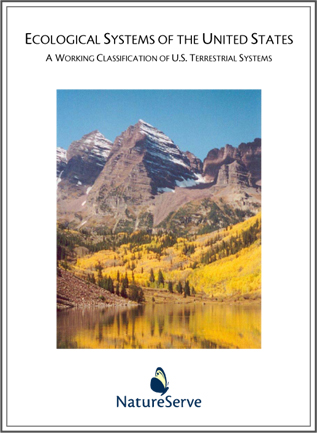 [Speaker Notes: Levels of map classes for mapping]
NatureServe Methodology
What is it? 
 Where is it? 
 What are status and trends of each (element) type? 
What is the quality/condition of each occurrence?
(ecological  classification)
(element mapping/occurrence)
[Speaker Notes: Our core methodology.  By answering these questions, we can move on to many conservation applications…]
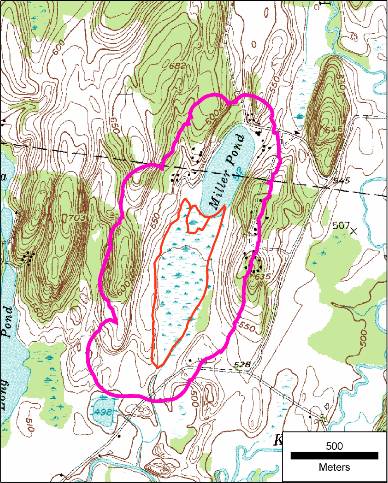 5
0.3 km
10
10
2
2
10
separation distance (500m) for other natural land cover; 0.3 km for cultural vegetation; 
…and then there are distinct barriers
Occurrence Specifications
Barrier
0.5 km
[Speaker Notes: EOSPECS determines a separation distance (1 km natural, 0.5 km cultural veg.), a minimum polygon size (2 ha), and an aggregate polygon size (25 ha).  Stepping-stones present an issue, where it meets the minimum polygon size. But a barrier is introduced forcing all combinations to fall below the 25 ha aggregate; so we have NO EOs (all are observations).

Under existing criteria we would have 3 10 ha EOs.

Most of our effort in the  past has focused on applying these criteria in the field.]
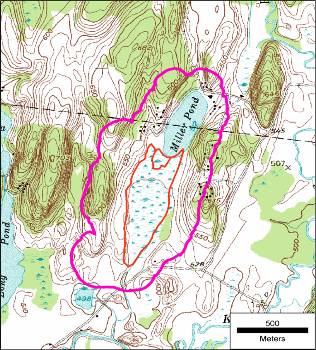 Taxonomy & Classification
Where is it?
What is it?
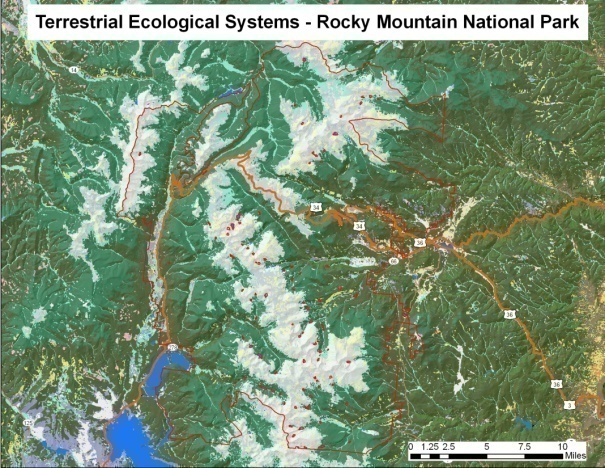 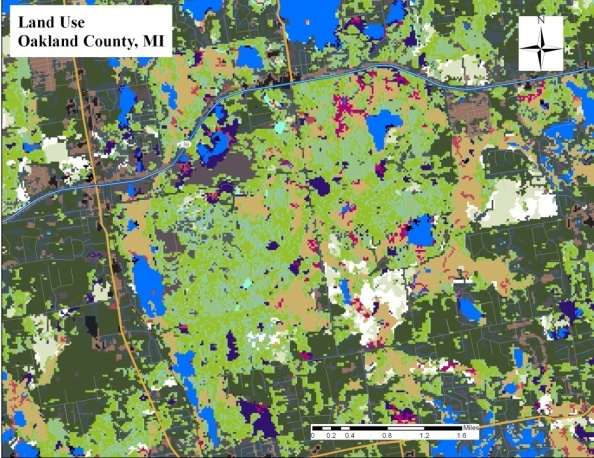 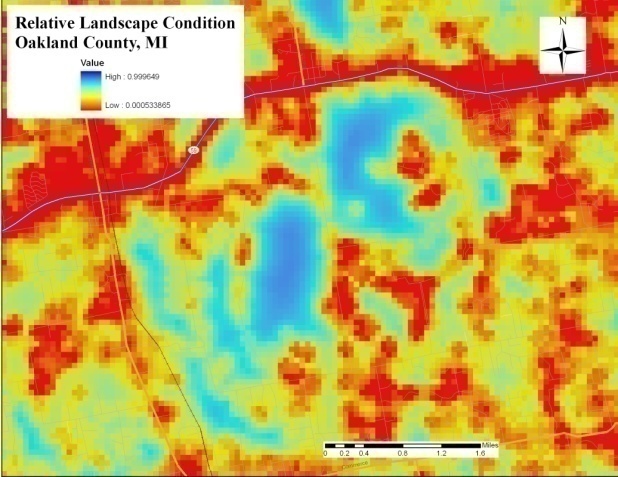 Maps and Surfaces
Occurrences through Field Inventory
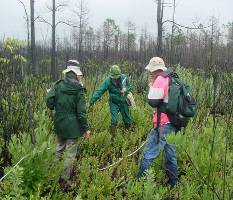 Field Observations
[Speaker Notes: So our core methodology has been expanding over time.  Because field samples – community observations are gathered first for classification development; they also get used a georeferenced locations to support map development.  So these two componants, field observations and maps are becoming fundamental aspects of our work.]
Modern Mapping Methods
Observations (point/poly)
Bioclimate
Image Indices
Landform
Lithology
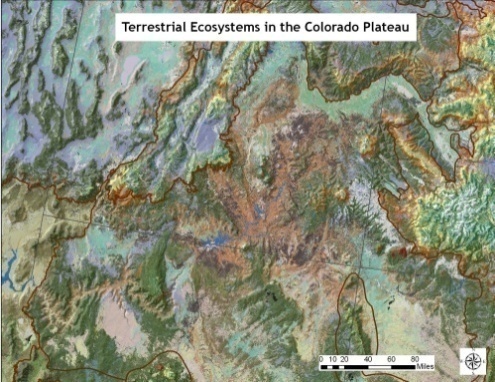 Output translates 
to map product
[Speaker Notes: Just to get techy for a moment, modern remote sensing is all about modeling;  models that combine information from multiple mapped layers using statistical analysis to identify recurrent pattern.  

Field samples form the foundation of these mapping techniques.]
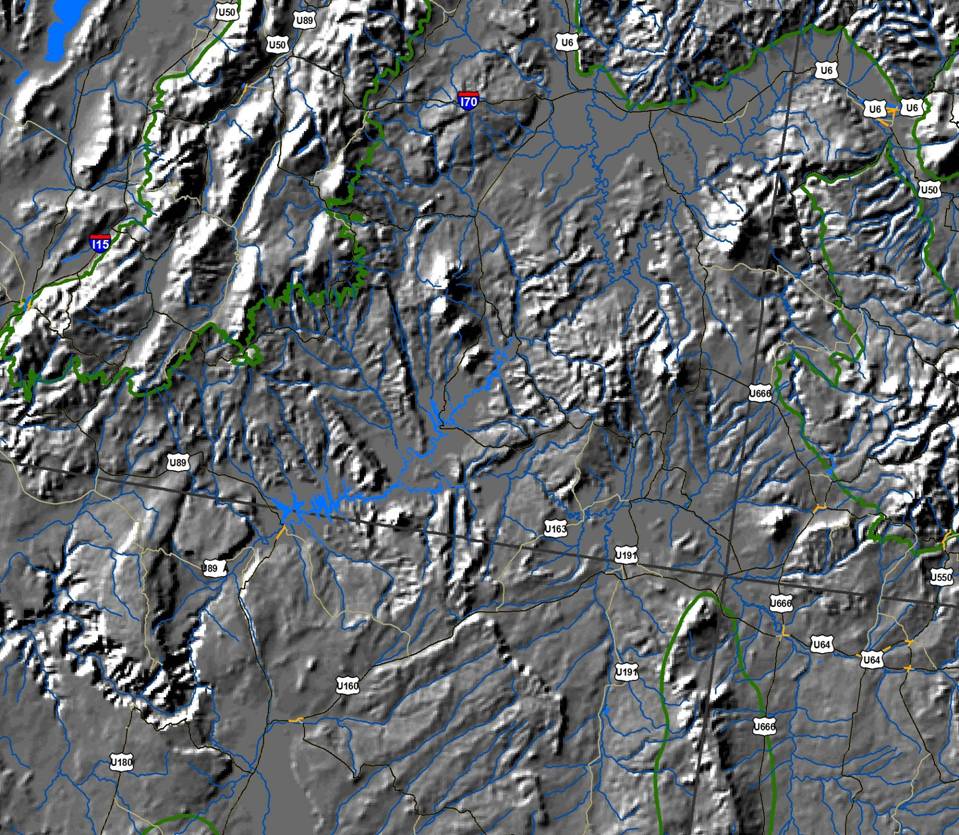 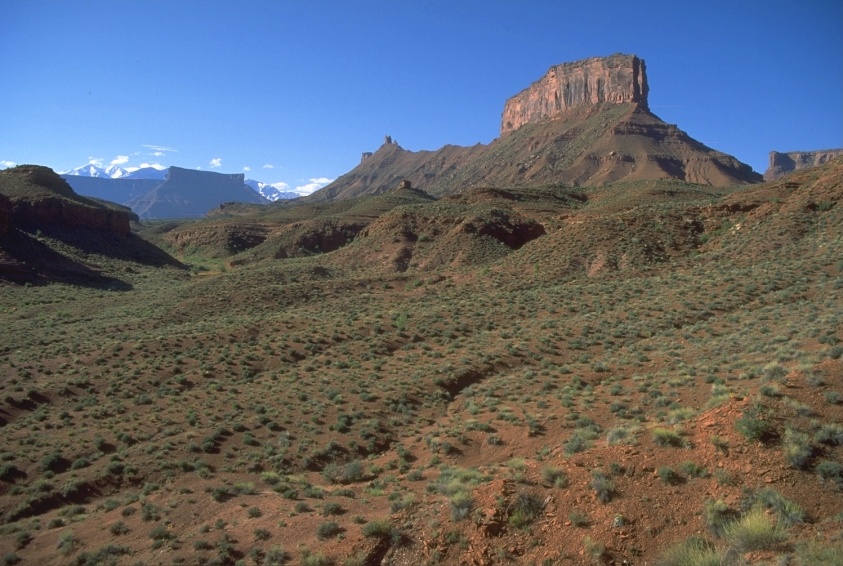 Colorado Plateau Blackbrush-Morman Tea Shrubland (ecological system)
Sample Data
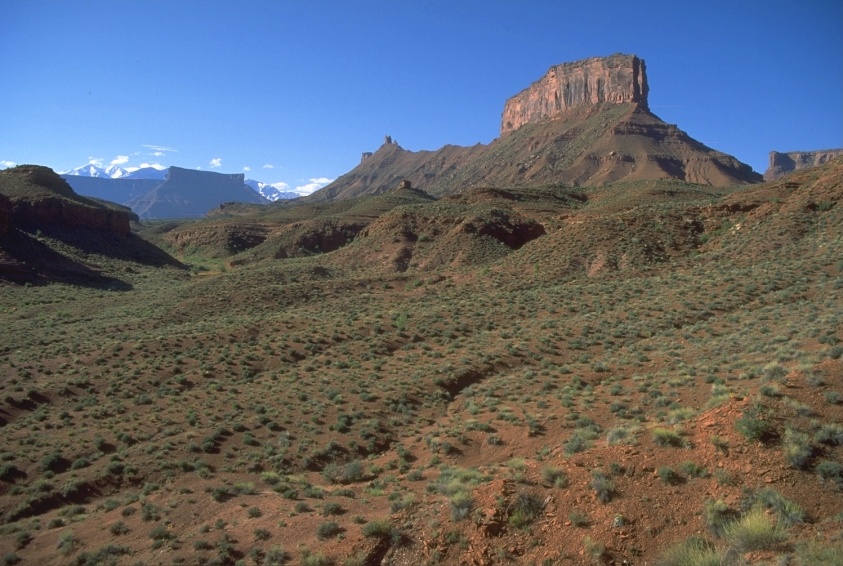 Colorado Plateau Blackbrush-Morman Tea Shrubland (ecological system)
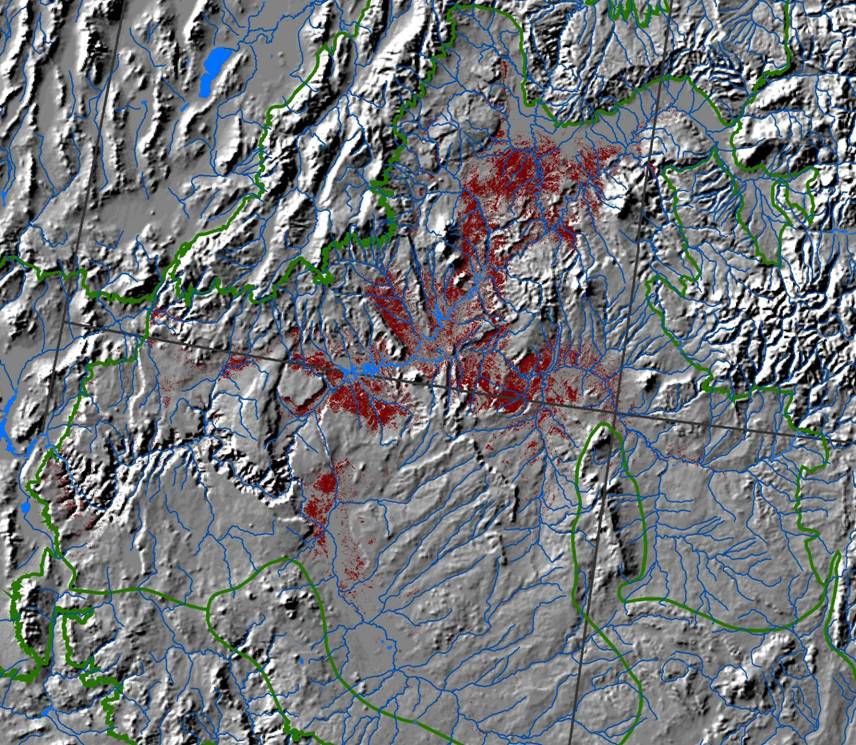 Mapped Distribution
Inputs for Inventory and Occurrence Delineation
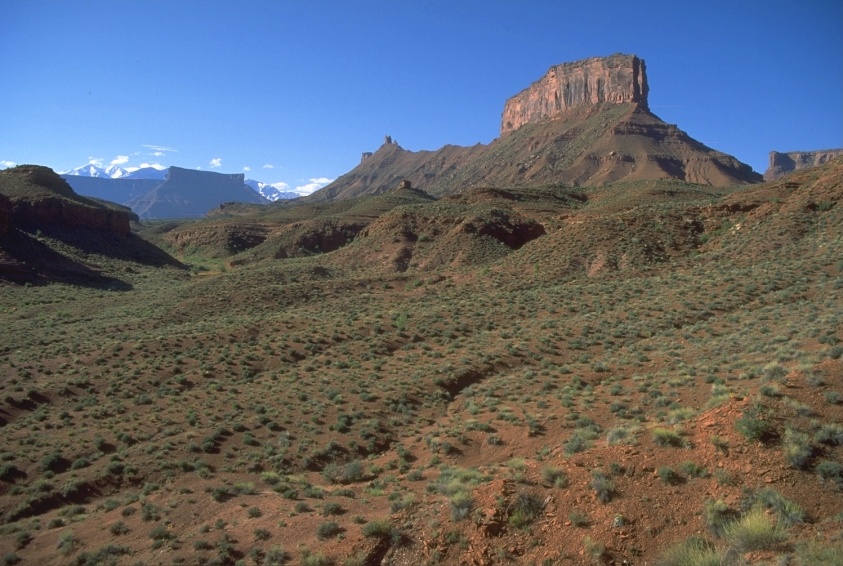 Colorado Plateau Blackbrush-Morman Tea Shrubland (ecological system)
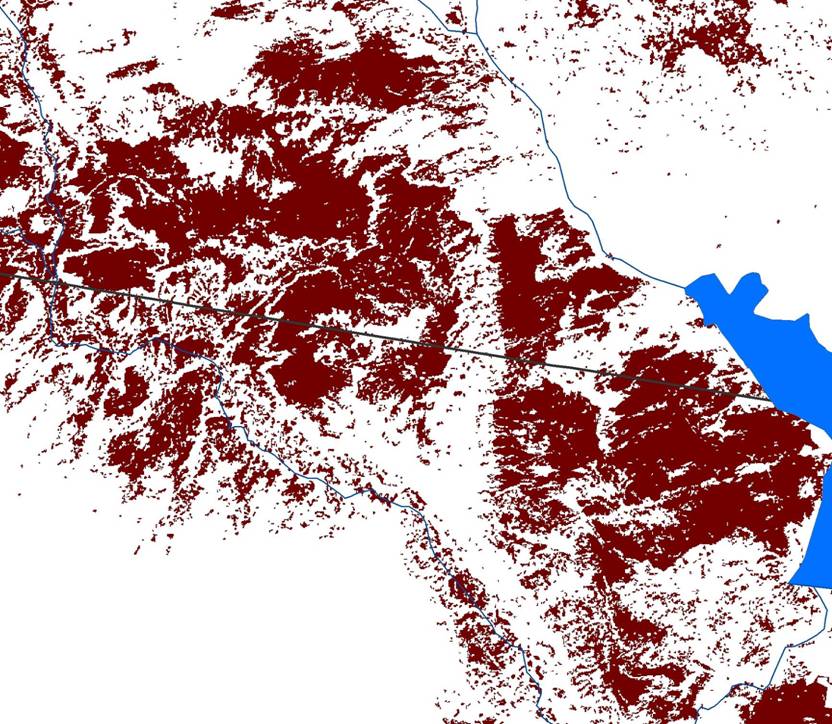 Field sample
[Speaker Notes: One might use TM-derived data, subsequent GIS processing, then perhaps aerial photos and/or additional field visits, to establish EO boundaries.]
U.S. Federal Agency Partners
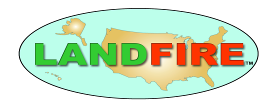 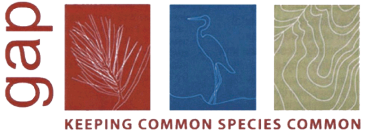 ►Existing vegetation composition and structure

	

►Vertebrate Distributions

►Land Stewardship
►Existing vegetation composition and structure

	Biophysical Setting for each type

►Fire effects models

►Fire behavior fuel models and canopy fuel characteristics 

►Simulated historical fire regimes 

►Fire regime condition class
NOTE: The foundation of the U.S. map is ~500,000 samples; and our network has a crucial role to play in building/ maintaining these data.
[Speaker Notes: Our work in standardized ecological classification has lead us into major partnerships with U.S. federal agencies, centered in the DOI and USDA.

USGS GAP has, for over a decade aimed to map existing vegetation to provide one ‘coarse filter’ for gap analysis of wildlife habitat

DOI/USDA LANDFIRE is producing digital and spatial data describing existing vegetation composition and structure; fire effects models; fire behavior fuel models and canopy fuel characteristics; simulated historical fire regimes; and fire regime condition class.

NatureSeve ecologists have facilitated engagement of the entire network within the US to contribute to these major national investments.]
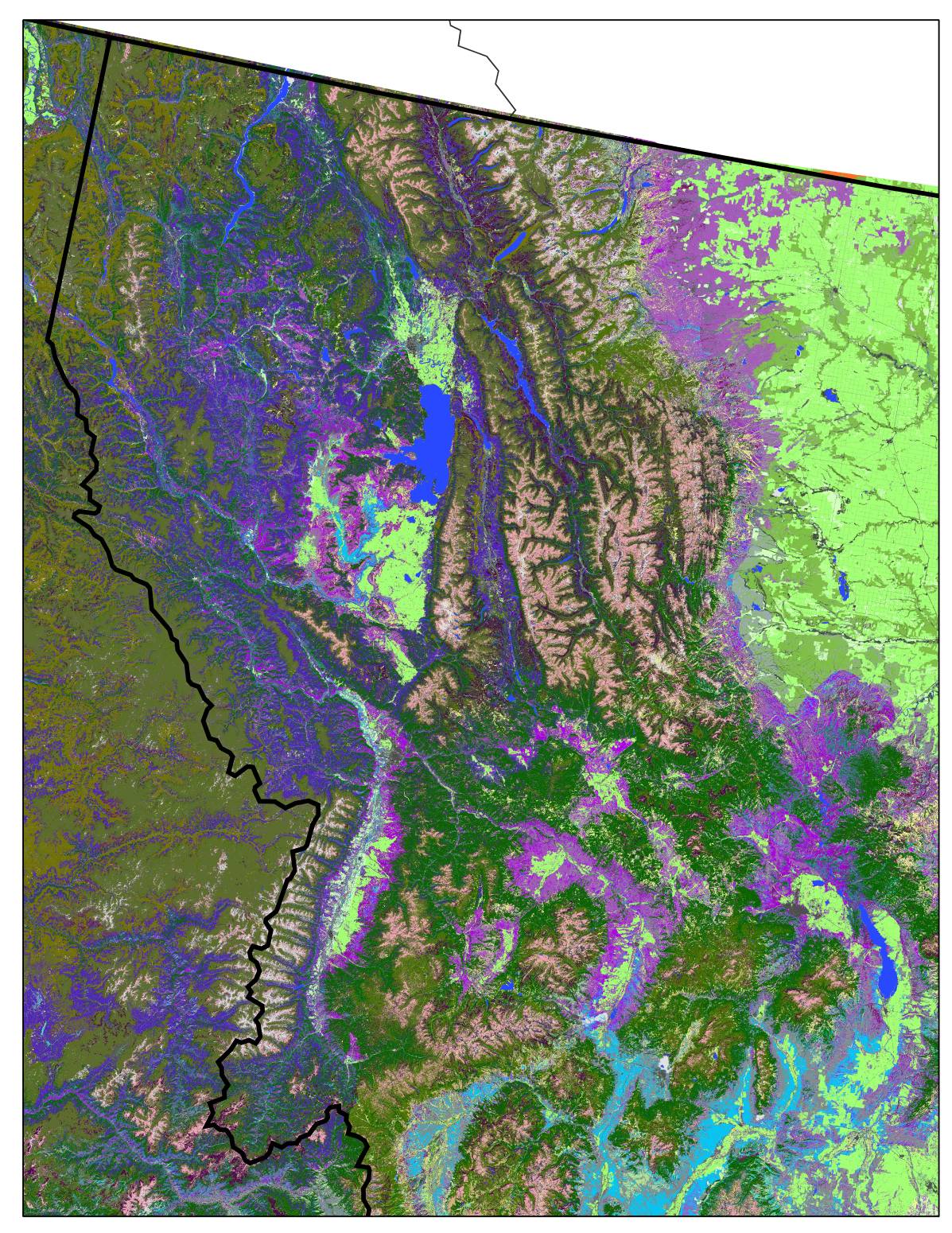 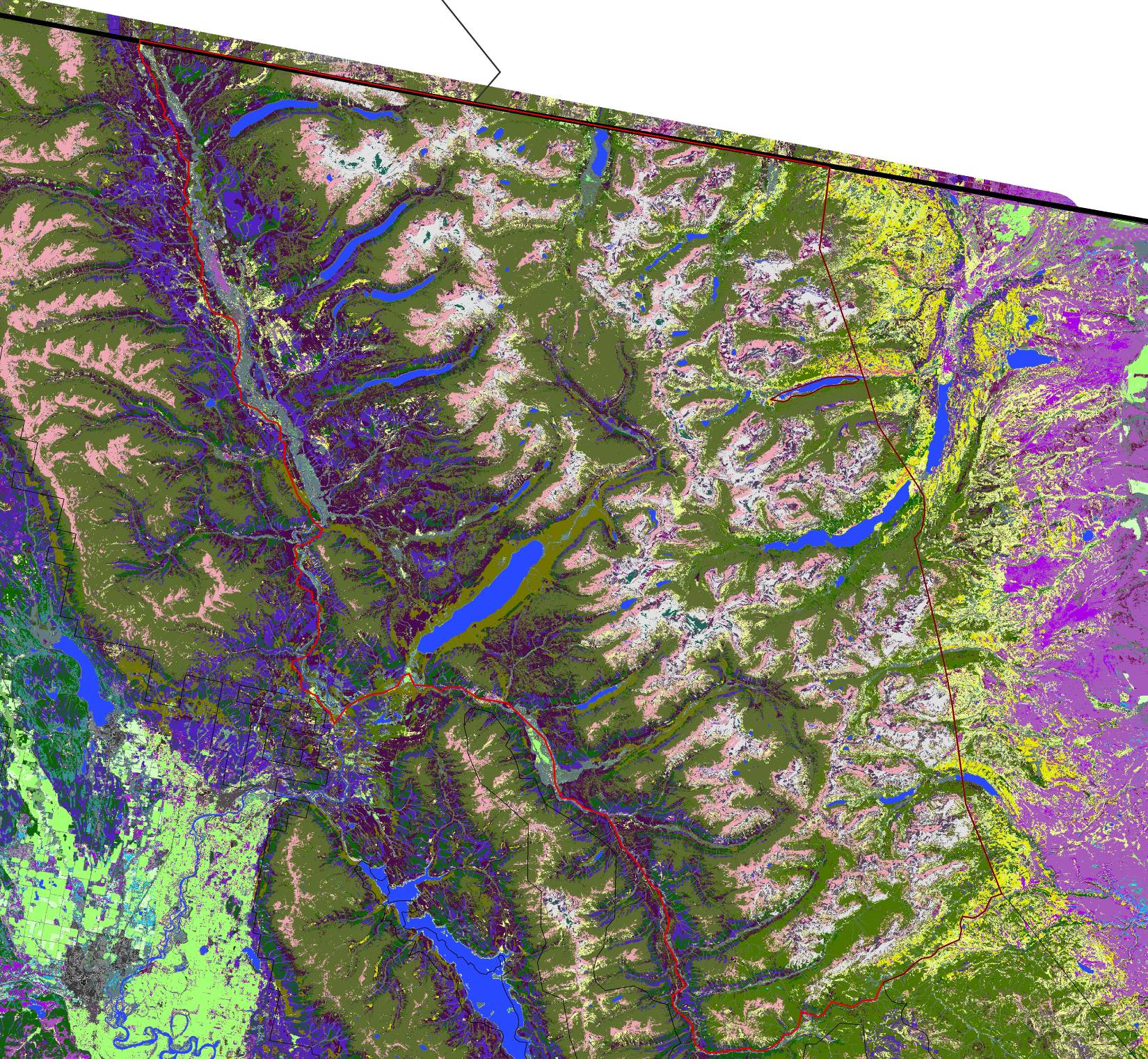 Glacier National Park
Internationally Standardized Ecological Classifications
Terrestrial
Uplands
Wetlands
Subterranean
 Aquatic
Freshwater
Riverine
Lacustrine
Marine
Estuarine
Nearshore
Deep Ocean
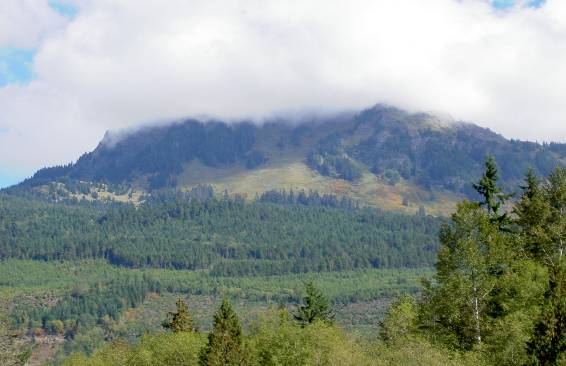 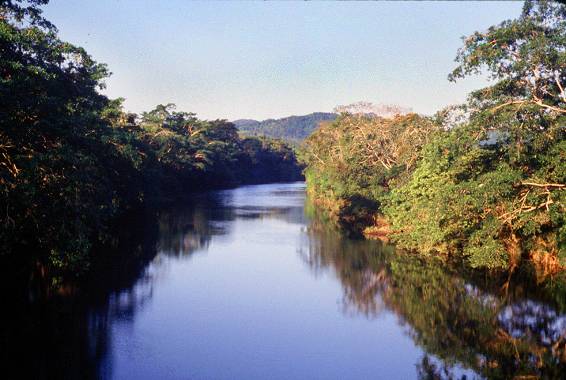 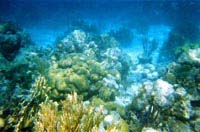 [Speaker Notes: Our focus has mostly been in terrestrial environments.  

In recent years TNC and selected member programs have advanced freshwater classification.

Just in th epast few years, we have begun to work in coastal marine ecological classification.]
high elevation
acidic sloping
1-2 order stream
high elevation 
calcareous sloping
1-2 order stream
high elevation 
calcareous flat
1-2 order stream
Calcareous bedrock
Intermittent Stream
mid elevation 
calcareous flat
1-2 order stream
mid elevation
acidic flat 
1-2 order stream
3-5 order 
confined channel
 stream
Acidic Bedrock
Wetland
3-5 order meandering 
stream on till
very low elevation
calcareous flat
1-2 order stream on till
6+ River
(monotropic)
Internationally Standardized Ecological Classifications
Terrestrial
Uplands
Wetlands
Subterranean
 Aquatic
Freshwater
Riverine
Lacustrine
Marine
Estuarine
Nearshore
Deep Ocean
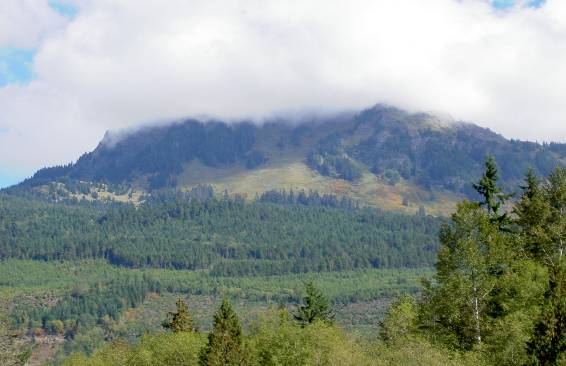 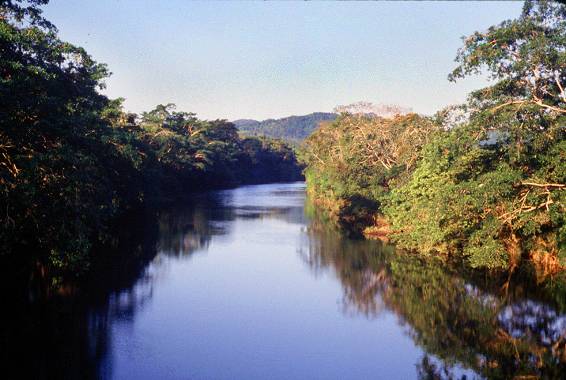 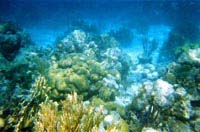 [Speaker Notes: Our focus has mostly been in terrestrial environments.  

In recent years TNC and selected member programs have advanced freshwater classification.

Just in th epast few years, we have begun to work in coastal marine ecological classification.]
Hierarchy
Example
Level 1 Regime
Estuarine
Level 2 Formation
Lagoon
Level 3 Zone
Bottom
Level 4 Macrohabitat
Vegetated Softbottom
Level 5 Habitat
Seagrass Bed
Sand ripples-Thalassia
Level 6 Biotope
Coastal Marine Ecological Classification Standard
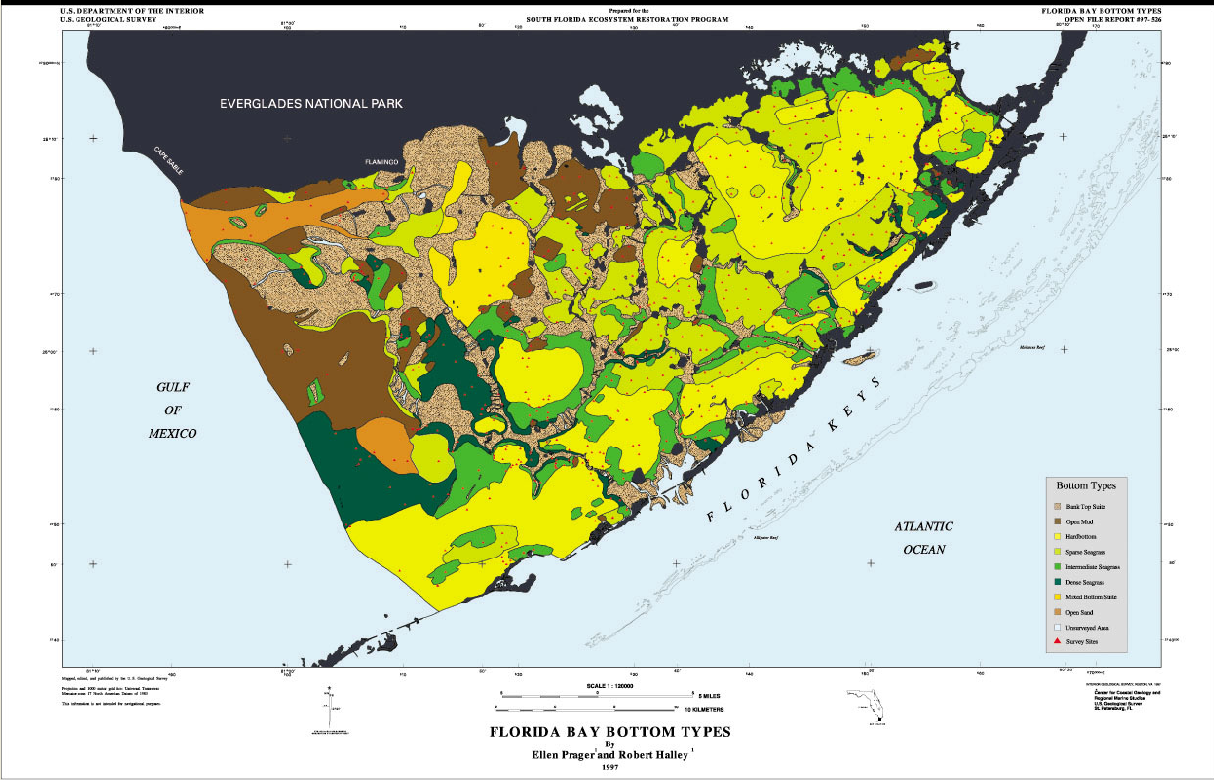 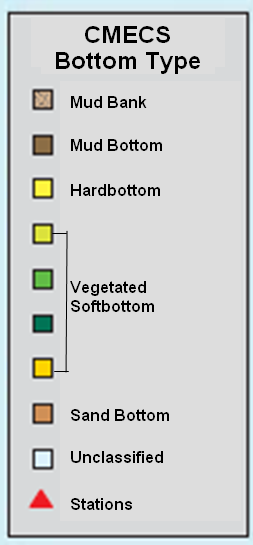 Florida Bay Bottom Types
CMECS Level 4 Macrohabitat
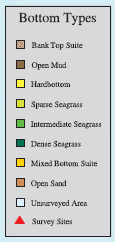 (adapted from Prager and Halley 1997)
Core NatureServe Methodology
What is it? 
 Where is it? 
 What are status and trends of each (element) type? 
What is the quality/condition of each occurrence?
(ecological  classification)
(element mapping/ occurrence)
(G/N/S Status ranks)
NatureServe
Factors and Categories of Conservation Status
Number of Occurrences/Area
 
Number of Occurrences/Area 
w/Good Quality
 
Range Extent
 
Area of Occupancy
 
Long-term Trend
 
Short-term Trend
 
Threats (Severity, Scope, and Immediacy)
Apply to portion of range; e.g., N = Nation S=Subnation
N/S1 Critically Imperiled
N/S2 Imperiled
N/S3 Vulnerable
N/S4 Apparently Secure
N/S5 Demonstrably 	Secure
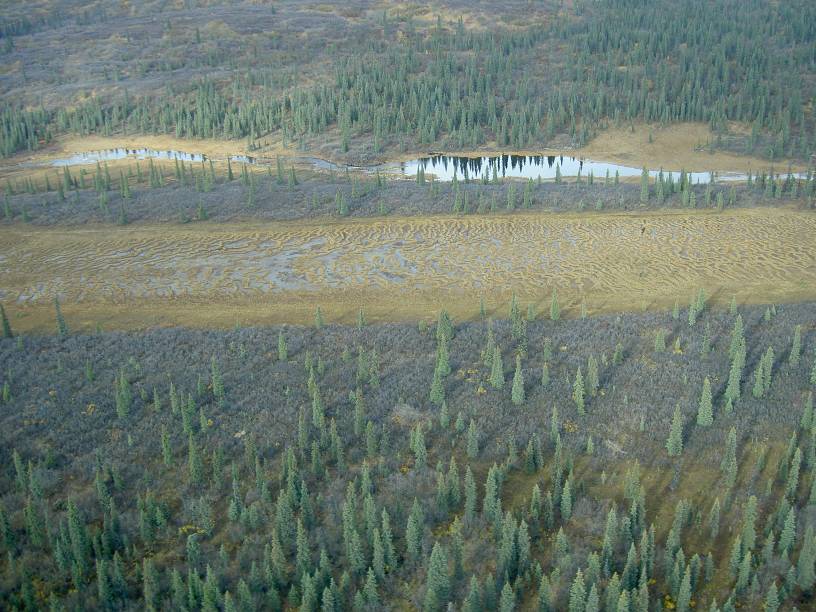 G1 Critically Imperiled
G2 Imperiled
G3 Vulnerable
G4 Apparently Secure
G5 Demonstrably Secure
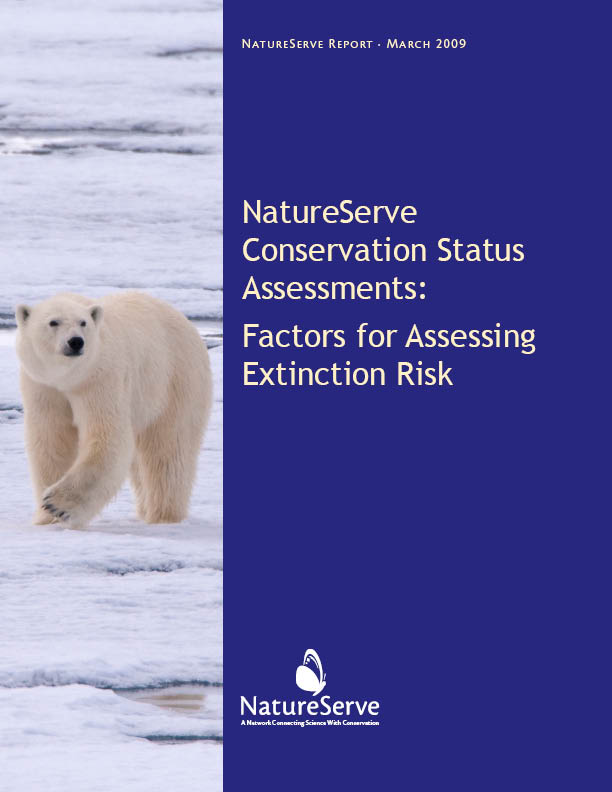 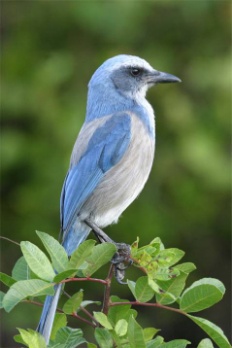 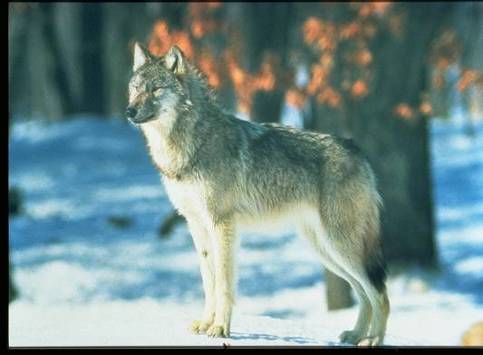 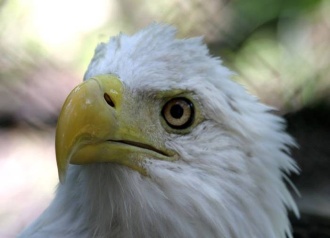 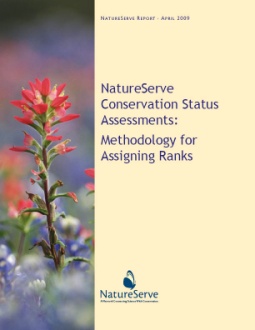 [Speaker Notes: NatureServe has done rule based assessments for both species and ecological ‘elements’ of biodiversity to arrive at a ‘conservation status’ rank; with criteria applicable not only to global perspectives, but also for any subset of the range.]
Long-Term Trend in Extent
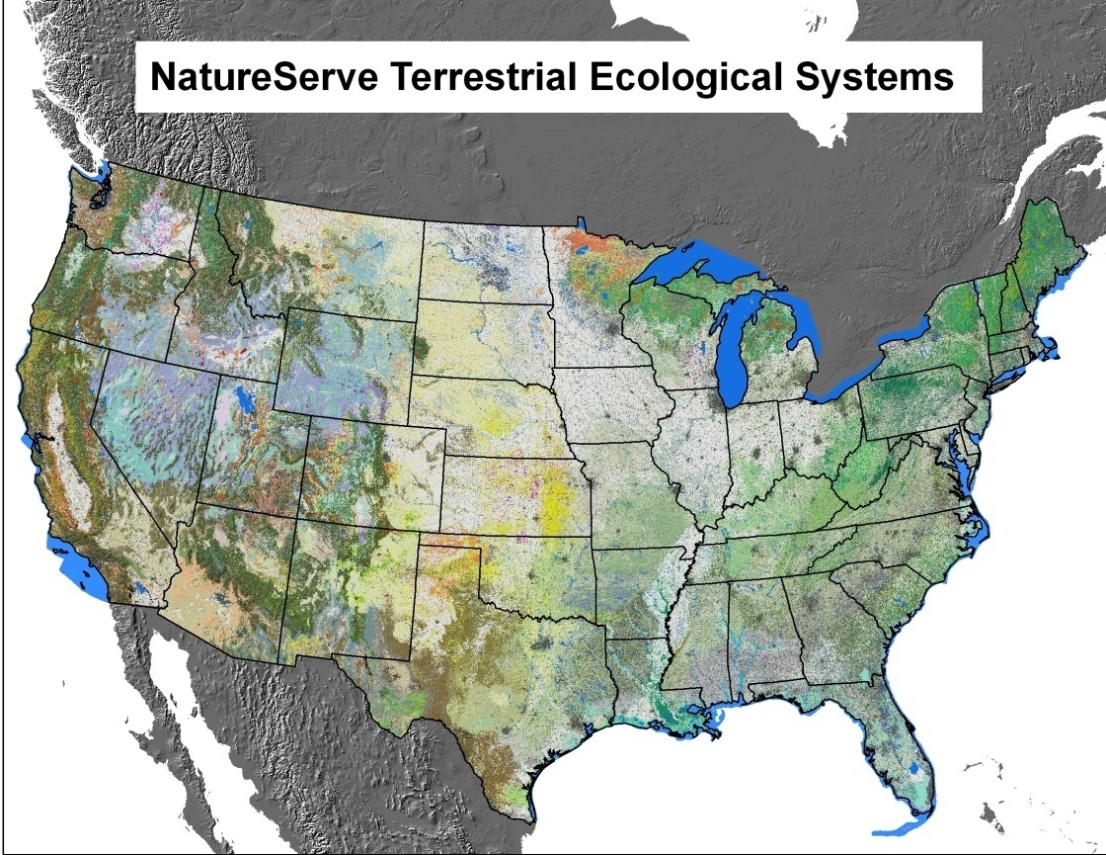 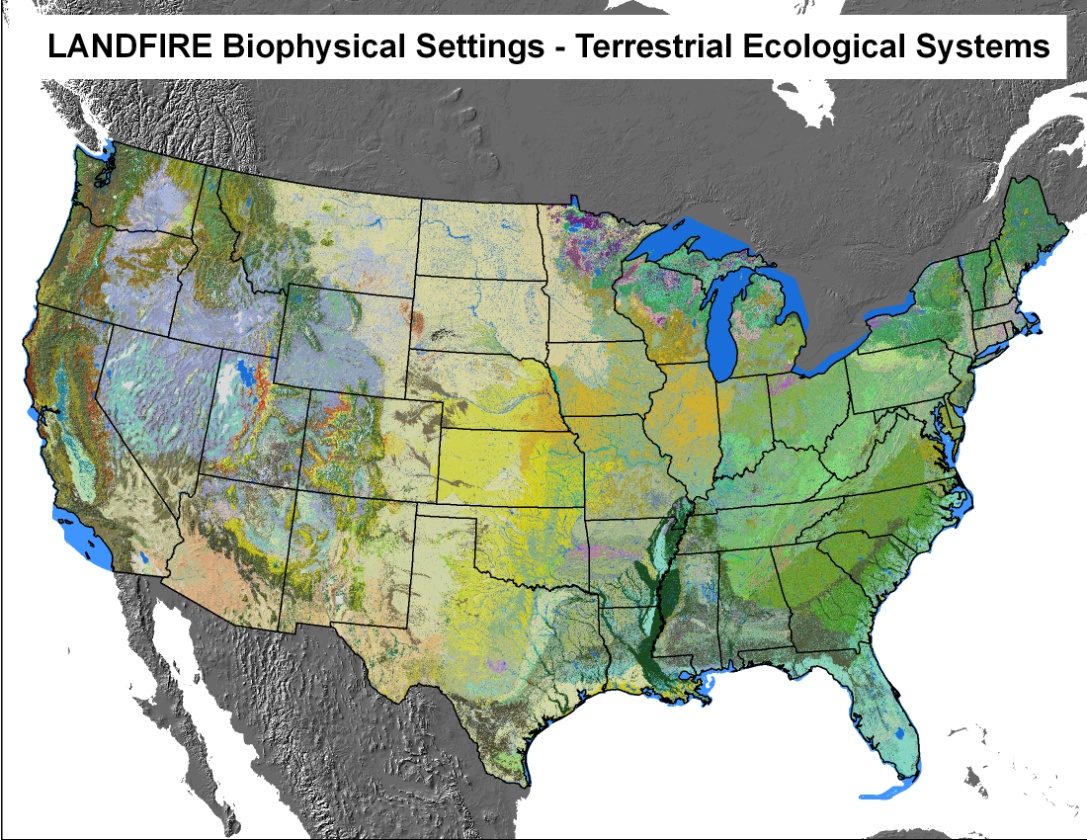 Current Extent Estimate
Unaltered Extent Estimate
33
[Speaker Notes: Estimating long-term trend is exceedingly difficult.  Fortunately, recently developed data on terrestrial ecological systems is providing useful input to approximate extent for each type we might have today if substantial land conversion had not taken place.

   
In addition to current extent, the inter-agency LANDFIRE effort also developed models of ‘biophysical settings’ for each of over 500 ecological system types – a model of predicted distribution of each type given assumptions about natural disturbance regimes. 
We can also approximate historic extent by type by segmenting the nation into ecoregional landscapes and estimating proportional contribution of natural types to the total area of lands that have been converted.

So we are now well-postioned to apply Granks to ecological systems and many vegetation types.]
Gauging Ecological Integrity
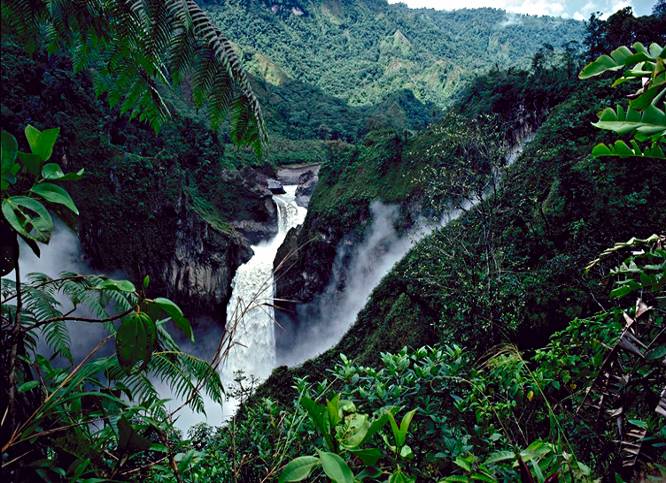 Provide an estimate of current ecological integrity 
Help prioritize occurrences/sites for conservation attention 
Highlight indicators to be used in management and monitoring
Provides basis for describing relative compatibilities between land uses/management practices with ecological requirements
[Speaker Notes: Our most information-intensive work relates to gauging ecological integrity.  

This is clearly where we meet the limits of our knowledge, but where we can develop this information, it has the greatest payoff in terms of guiding resource management and conservation on the ground.]
Organizing Factors that Affect Integrity
Condition – assessment of reproduction/ health, maturity, composition and structure, ecological processes, abiotic physical/chemical processes, etc. 
+ Landscape Context - assessment of spatial patterns of occurrence (fragmentation / connectivity) and supporting landscape
                                                                           
+ Size -  quantitative measure of patch size, area of occupancy, abundance, density, etc.
	Estimated Integrity
Integrated Tasks Across Scales for Ecological  Assessments
Integration
[Speaker Notes: We also don’t typically have the ability to do rigorous measurement of all indicators all of the time.

So, our framework is designed to organize indicators in 3 levels, along a gradient of investment needed for their measurement.]
Where should we be in 5 years?
Implementation of revised international vegetation classification in US and Canada 
Terrestrial Ecological Systems map(s) for the United States, Canada, and Latin America
Complete Status Ranking of terrestrial systems across the Americas
Complete initial Ecological Integrity Criteria for terrestrial ecological systems
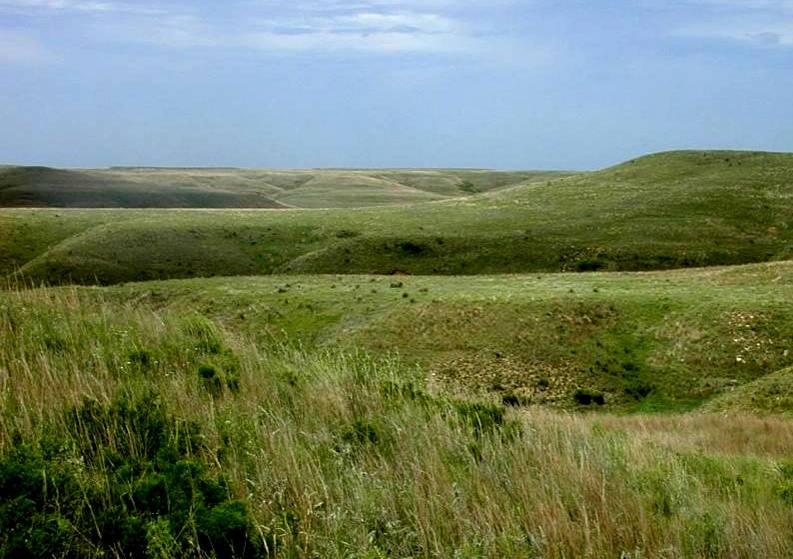 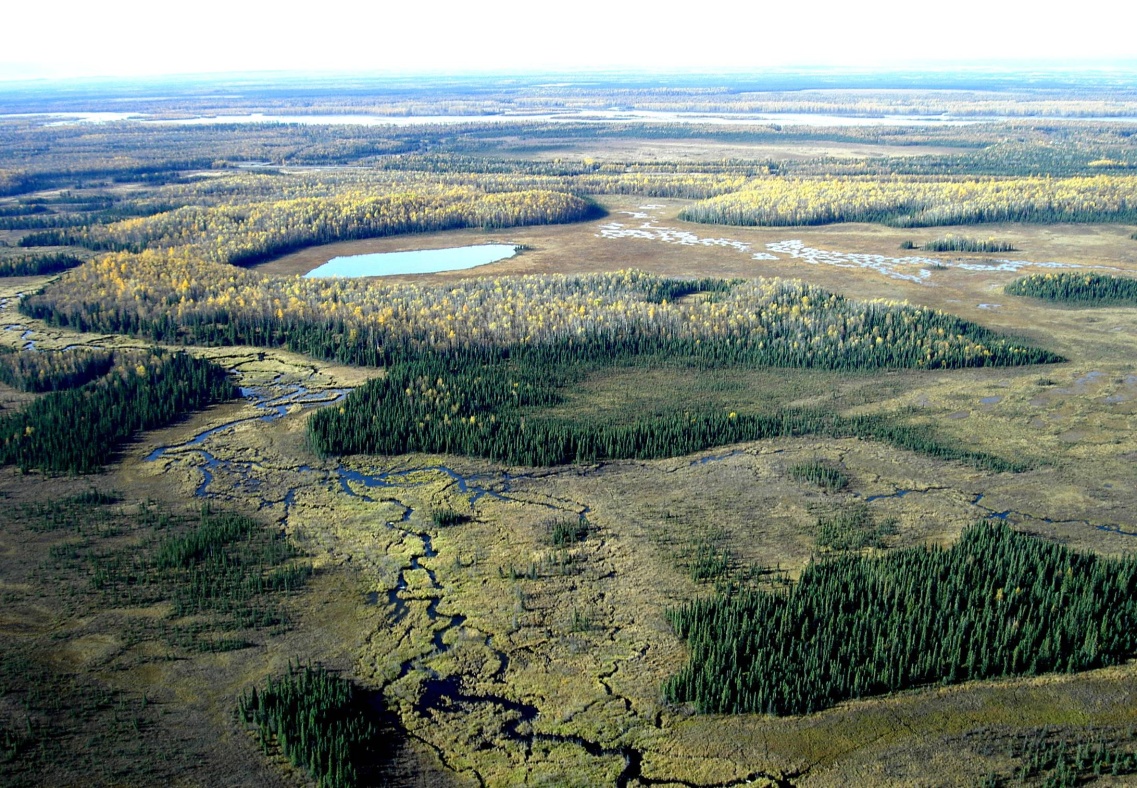 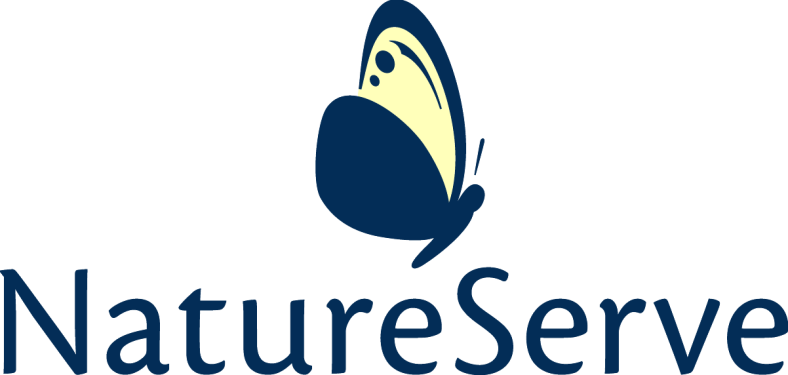 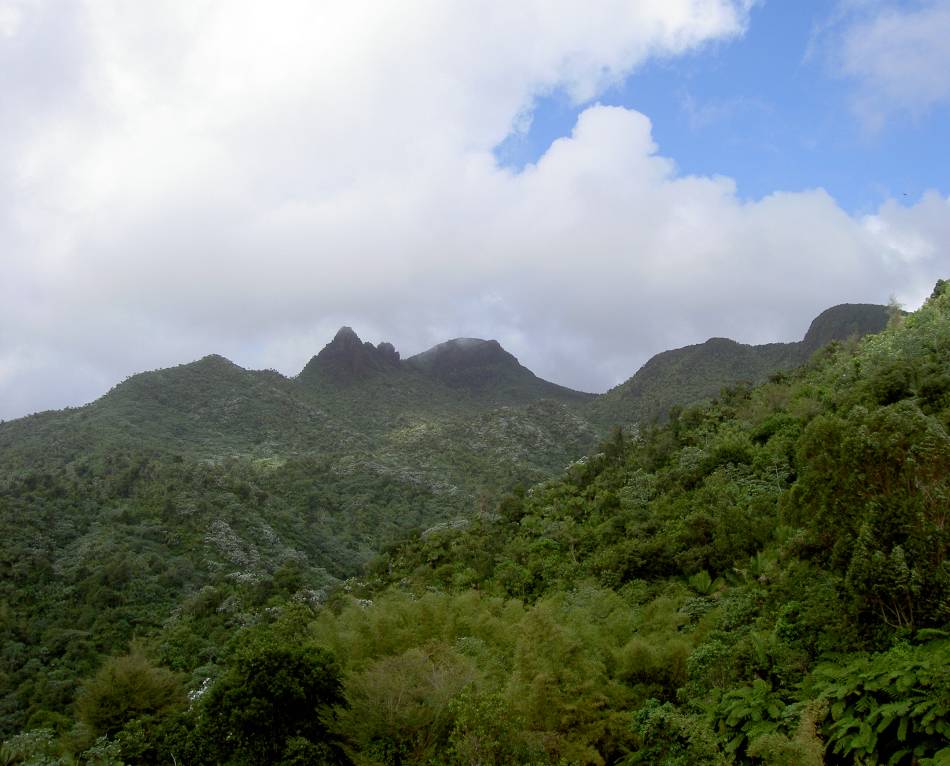 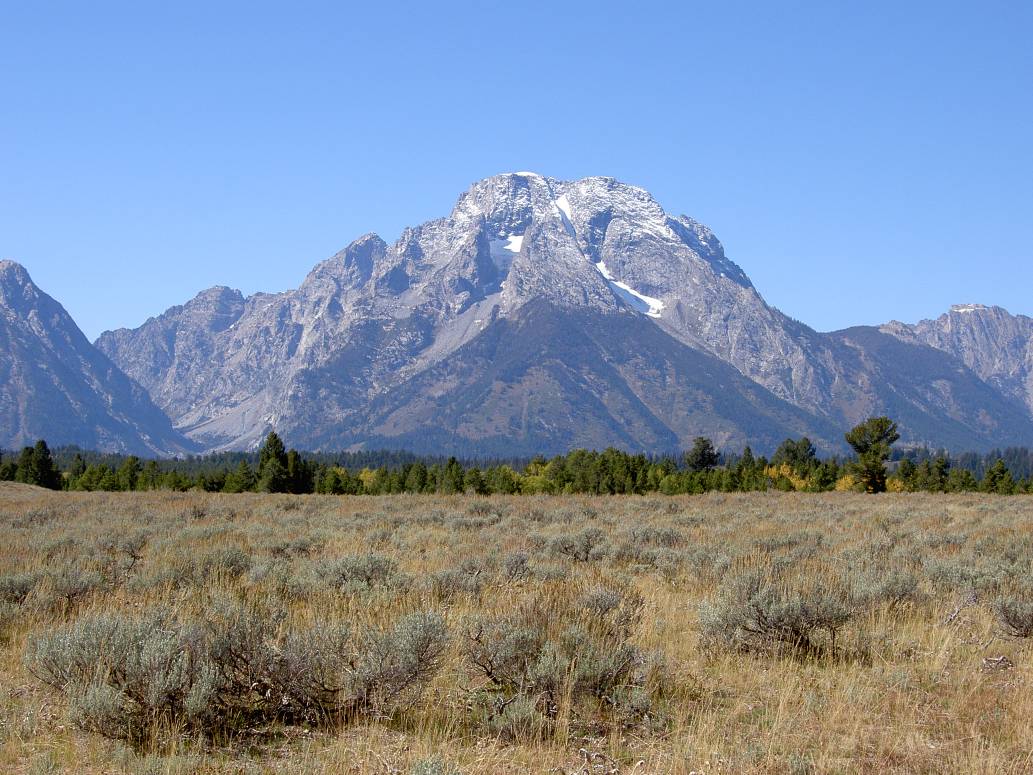